Applying Trigonometry
Maths
Miss Davies
‹#›
Applying Trigonometry
2. JKL is an isosceles triangle. 
The length of LK is 10 cm. 



a) Find the height of JKL. 

 b) Hence, find the area.


Give your answer to 3 significant figures.
1. a) Find the height of triangle ABC






b) Find the length BD
Give your answer to 1 decimal place
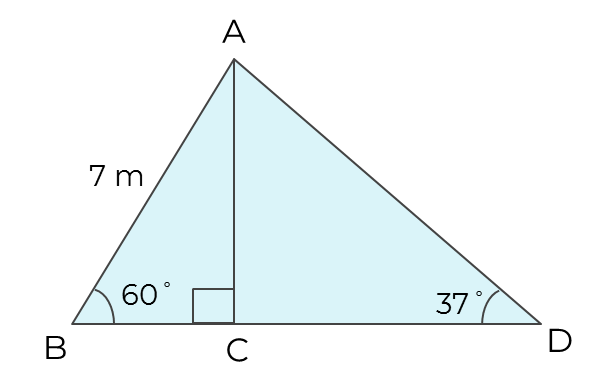 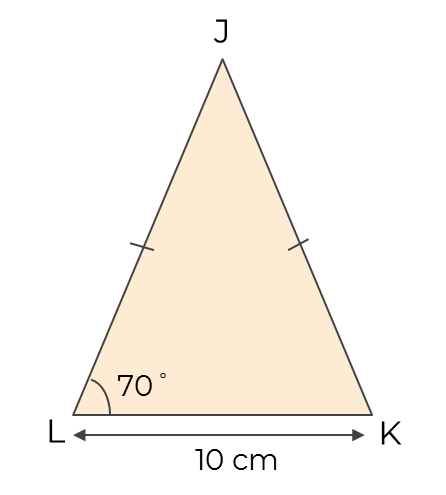 ‹#›
Applying Trigonometry
4. Jack wants to fence the perimeter of his triangular field.




a) How much fencing will he need?

b) Fencing is only sold in 1 m lengths costing £2.16 each.
How much will it cost to fence the
field?







How far east of its original position 
is it?
3. A ship travels 25 km on a bearing 
of 130 °. 






How far east of its original position 
is it? 
Give your answer to 1 decimal place.
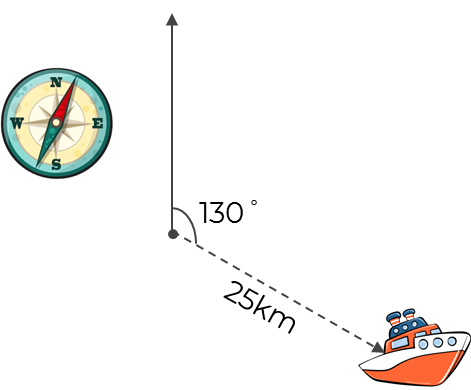 9 m
53 °
‹#›
‹#›
Answers
‹#›
Applying Trigonometry
2. JKL is an isosceles triangle. 
The length of LK is 10 cm. 



a) Find the height of JKL. 

 b) Hence, find the area.


Give your answer to 3 significant figures.
1. a) Find the height of triangle ABC






b) Find the length BD
Give your answer to 1 decimal place
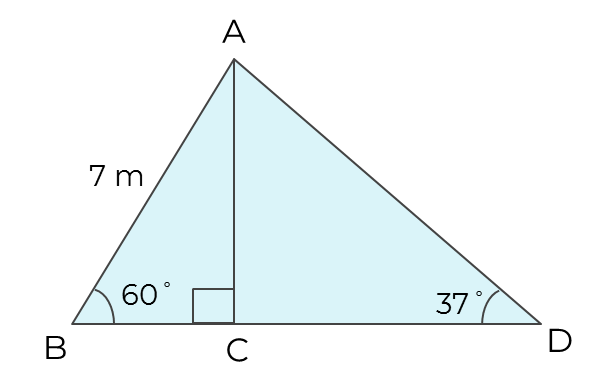 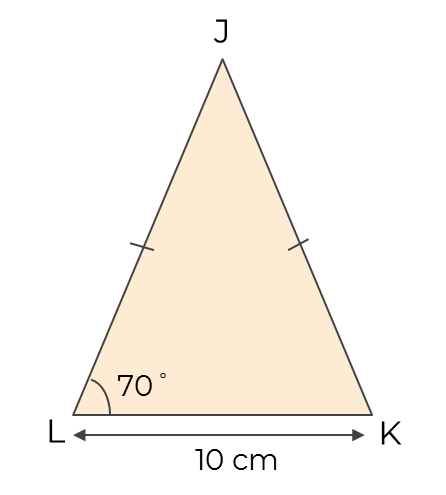 6.062 . . m
13.7 cm (3 s.f)
Answers between
68.5 cm2 and 68.7 cm2
11.5 m
‹#›
Applying Trigonometry
4. Jack wants to fence the perimeter of his triangular field.




a) How much fencing will he need?

b) Fencing is only sold in 1 m lengths costing £2.16 each.
How much will it cost to fence the
field?







How far east of its original position 
is it?
3. A ship travels 25 km on a bearing 
of 130 °. 






How far east of its original position 
is it? 
Give your answer to 1 decimal place.
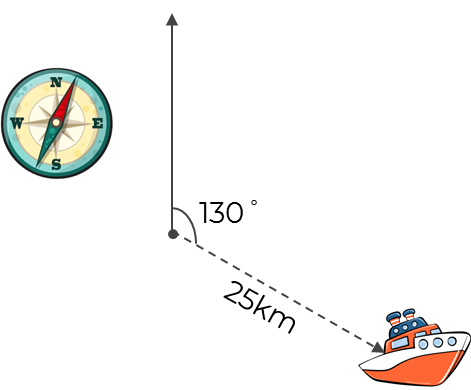 25 cos (40) = 19.2 km
9 m
7.2m
53 °
5.4 m (1 d.p)
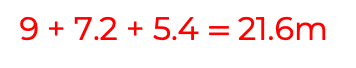 ‹#›
‹#›